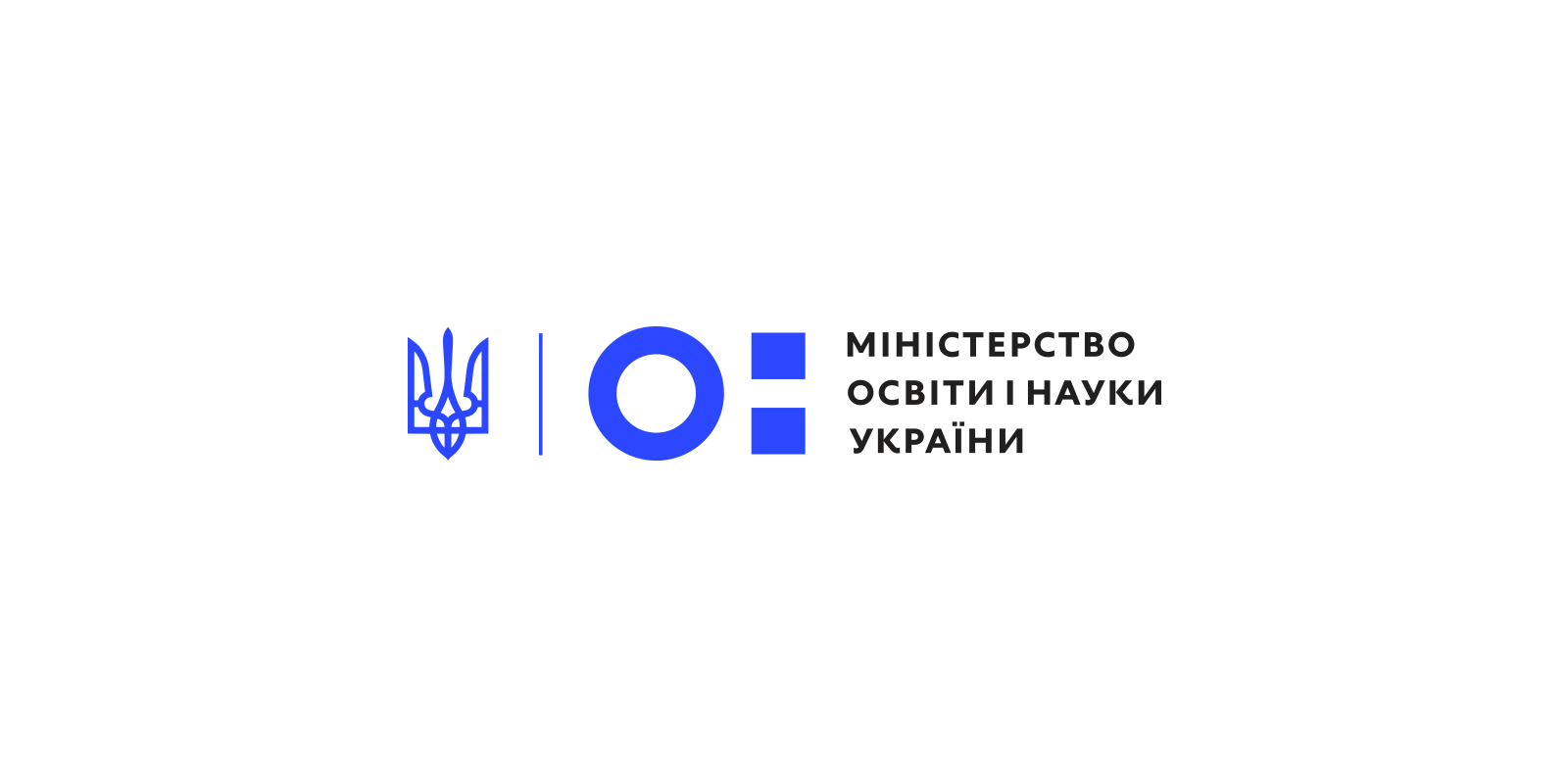 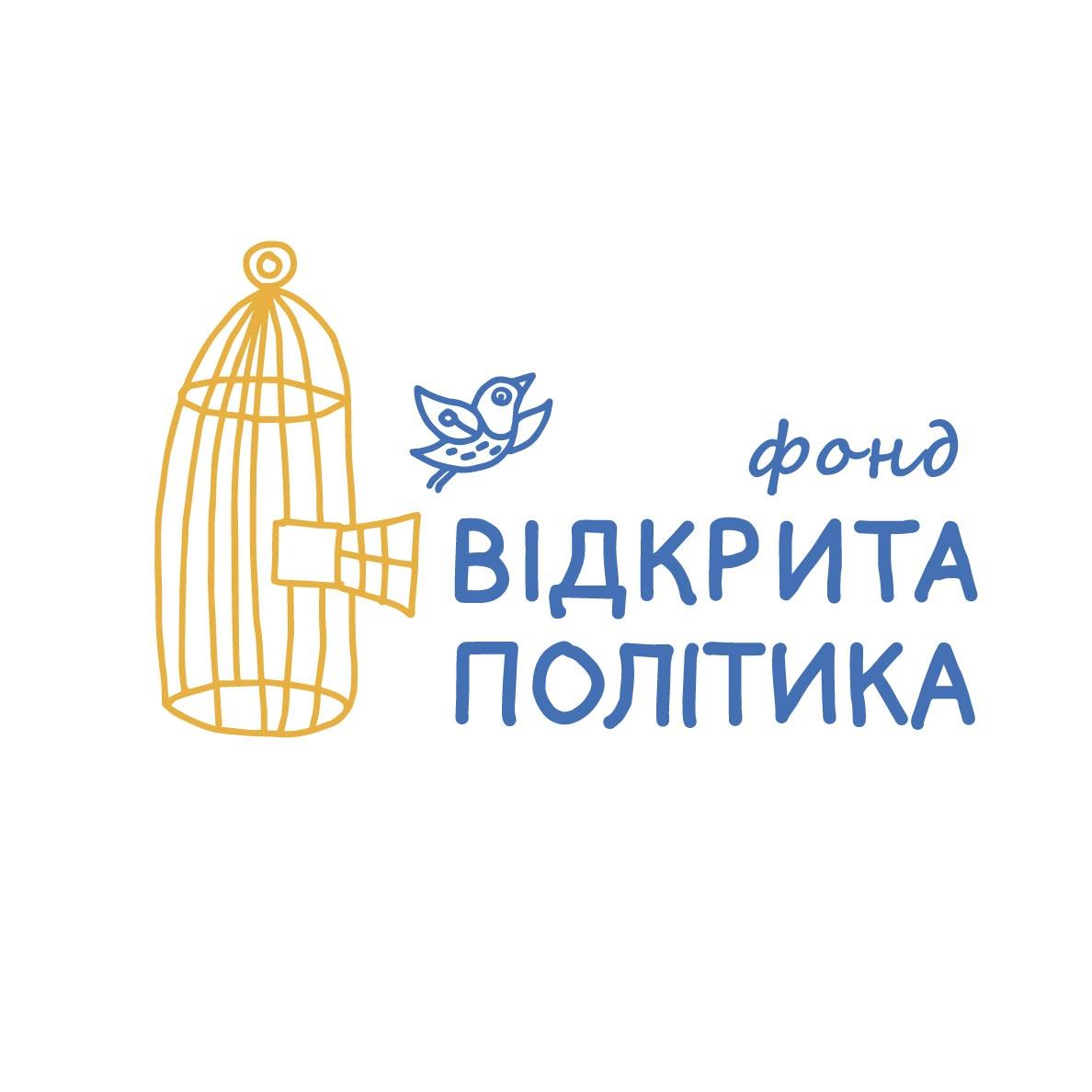 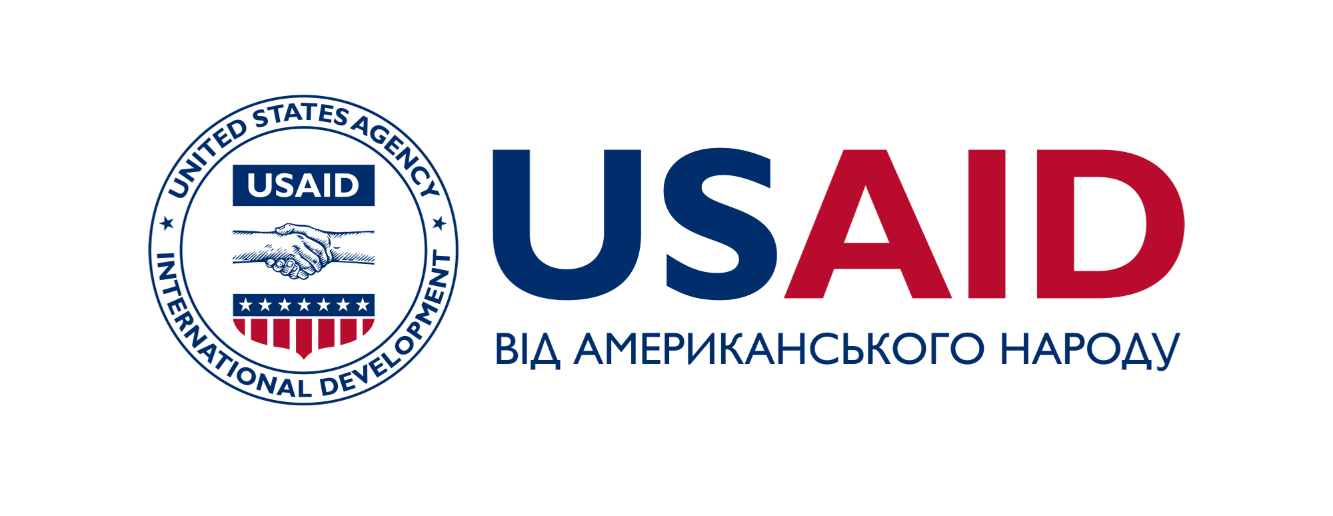 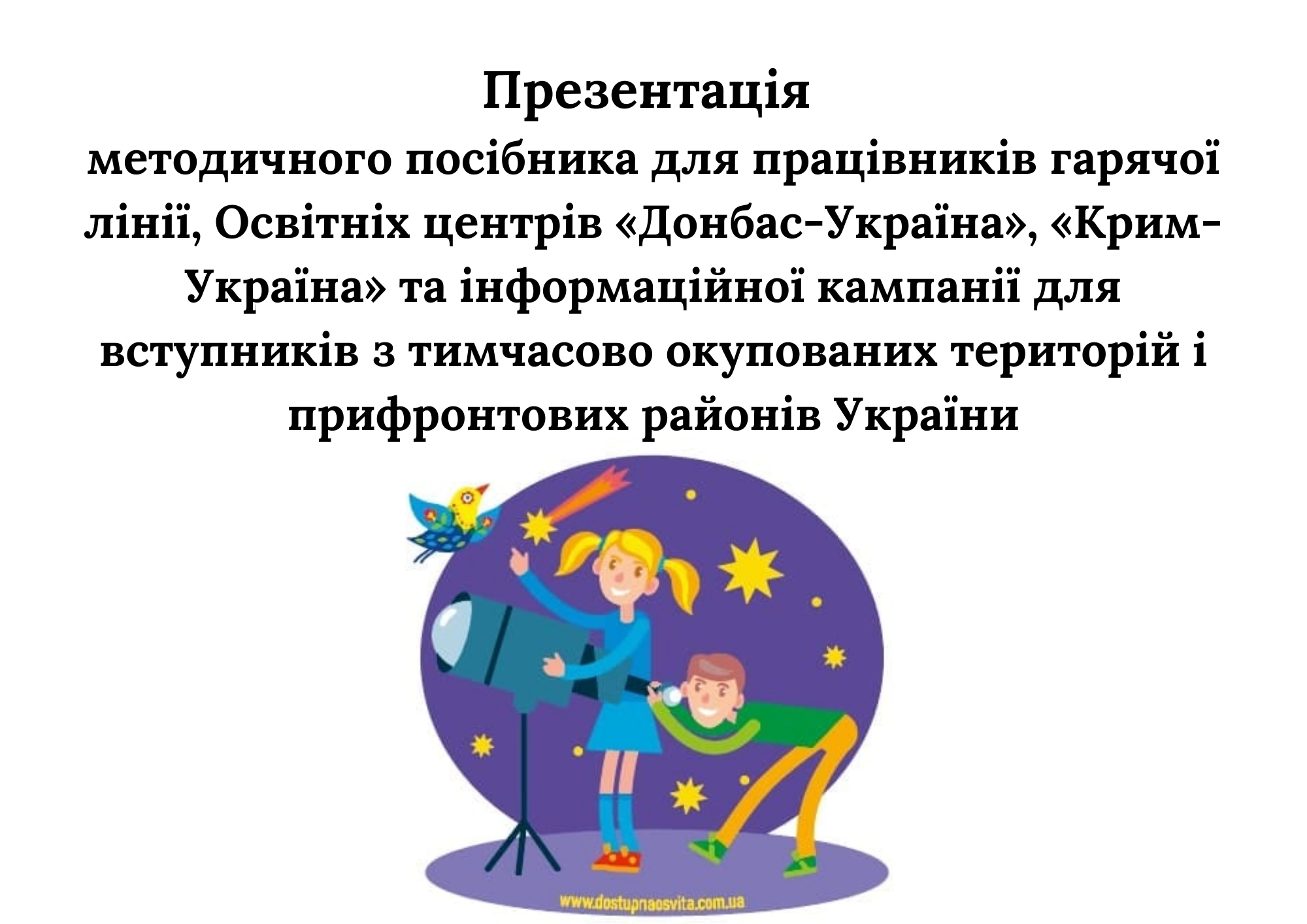 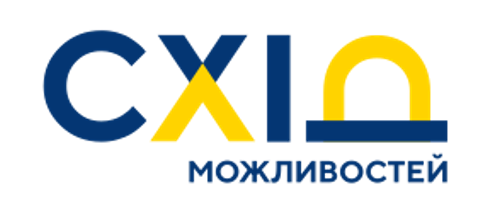 ГО «Фонд “Відкрита політика» спільно з Міністерством освіти і науки України в рамках проєкту “Доступна освіта для студентів з непідконтрольних уряду територій (підтримка державної гарячої лінії)” програми «Демократичне врядування у Східній Україні», який фінансується Агентством США з міжнародного розвитку (USAID).
ГО «Фонд “Відкрита політика» спільно з Міністерством освіти і науки України в рамках проєкту “Доступна освіта для студентів з непідконтрольних уряду територій (ідтримка державної гарячої лінії)” програми «Демократичне врядування у Східній Україні», який фінансується Агентством США з міжнародного розвитку (USAID)
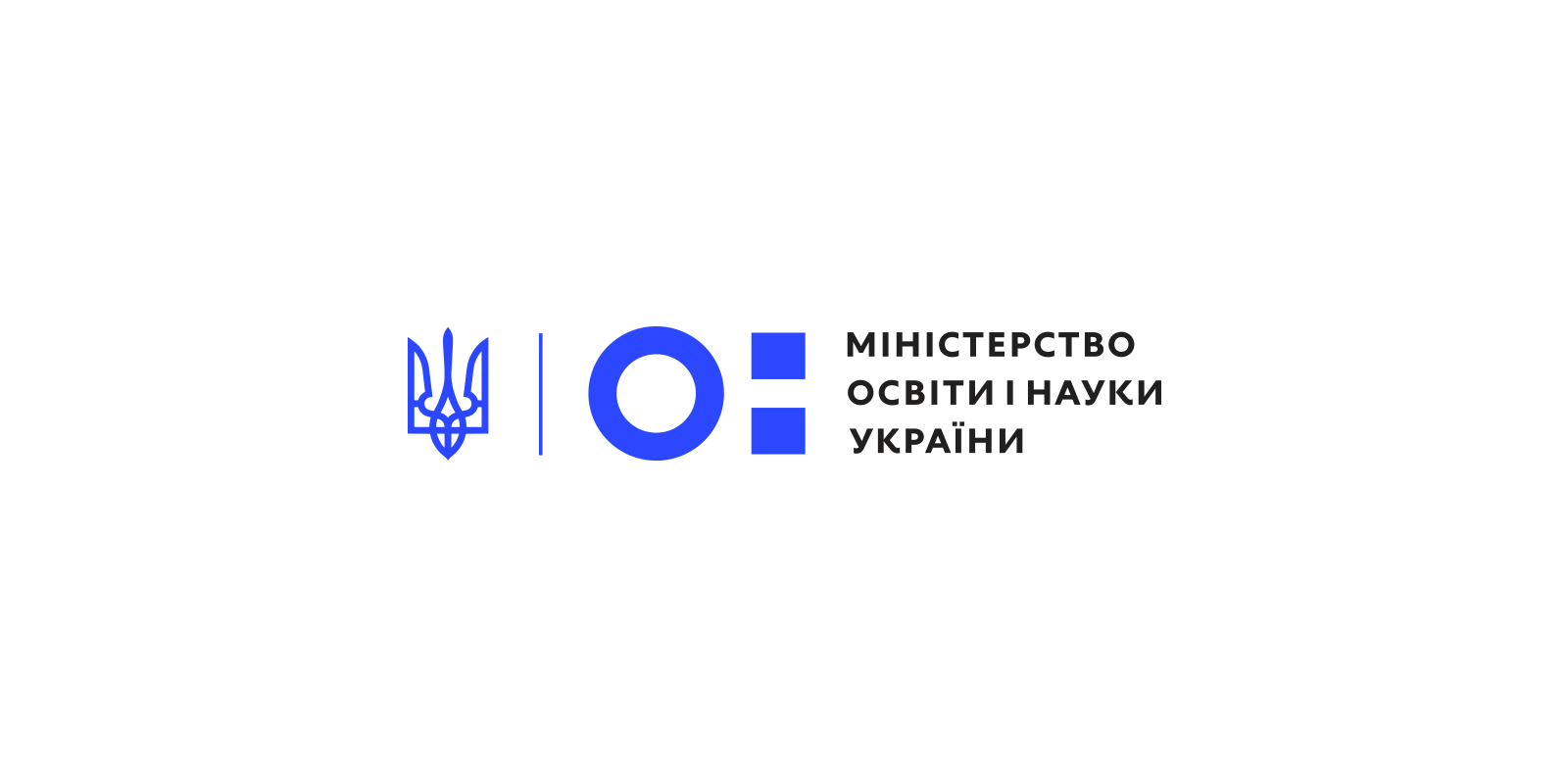 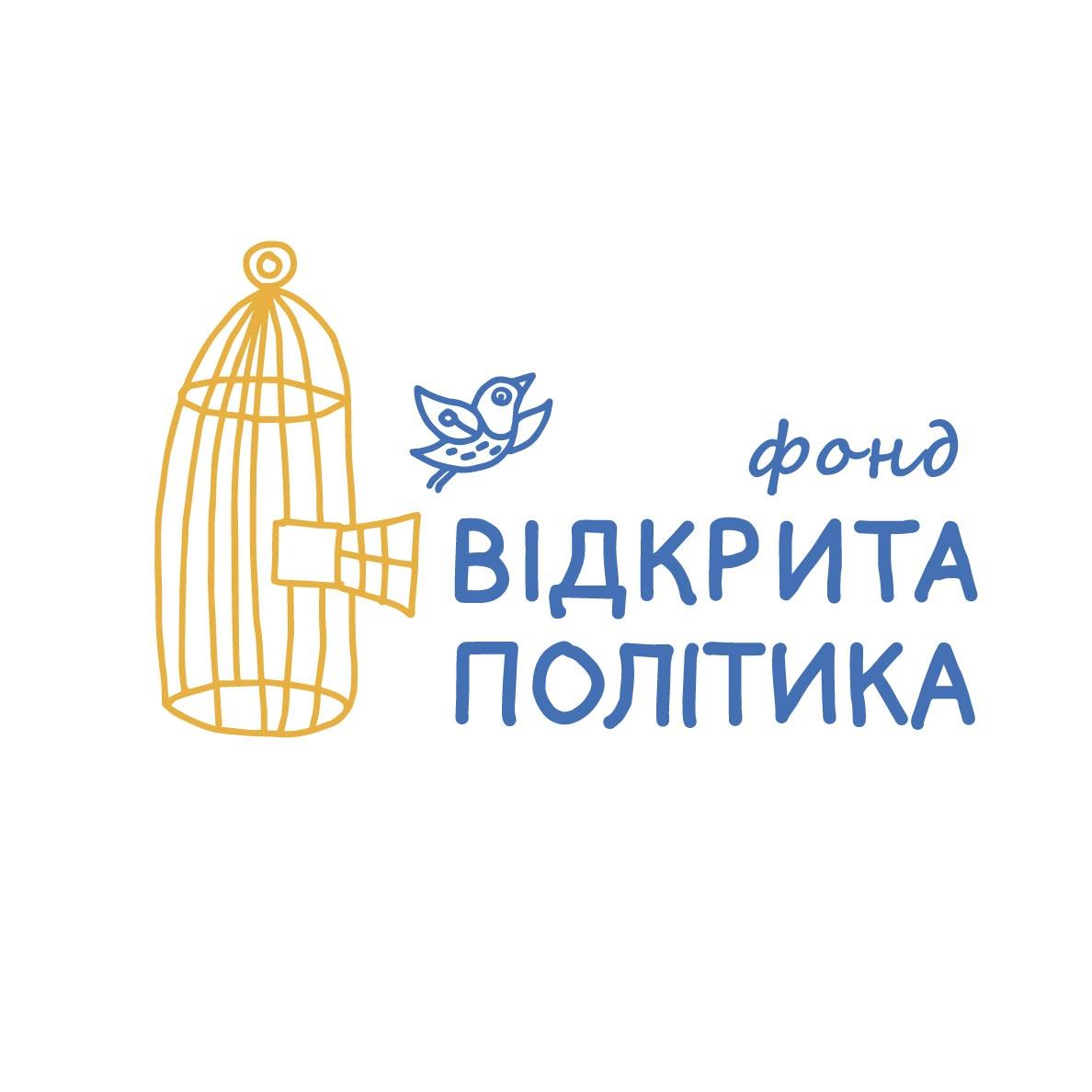 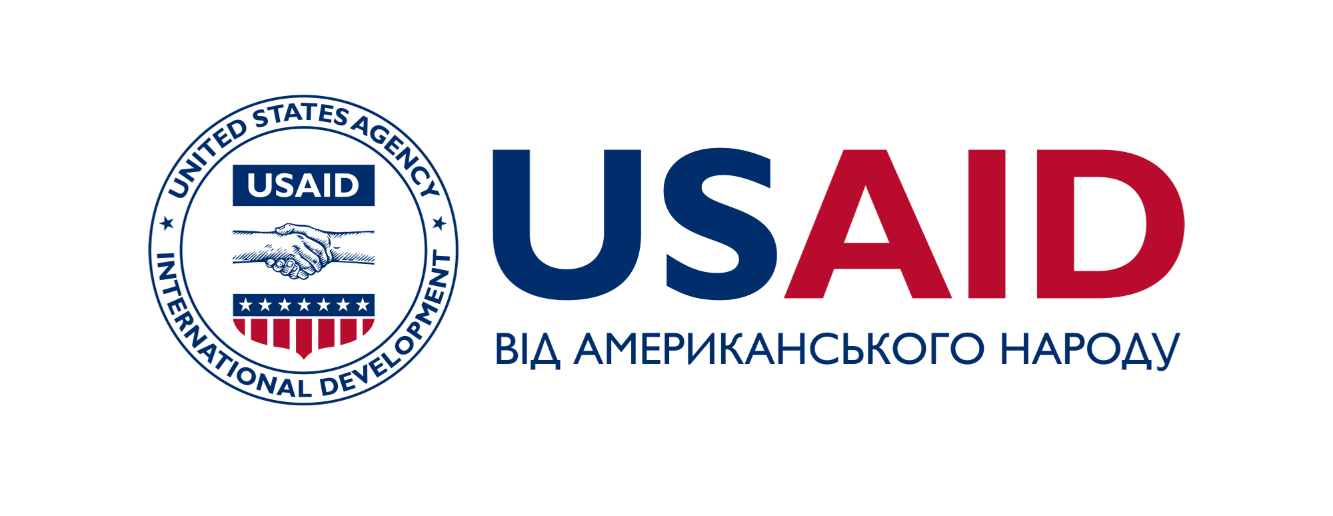 МЕТОДИЧНИЙ ПОСІБНИК
Методичний посібник для працівників гарячої лінії, Освітніх центрів «Донбас-Україна», «Крим-Україна»
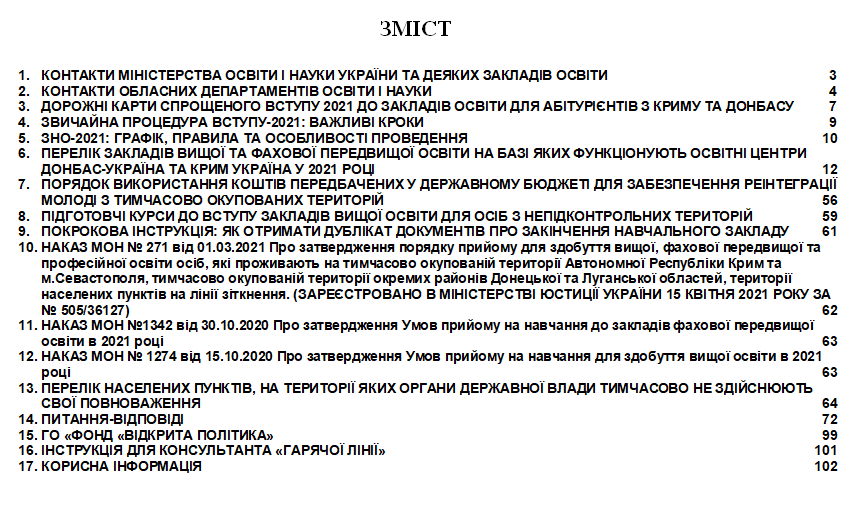 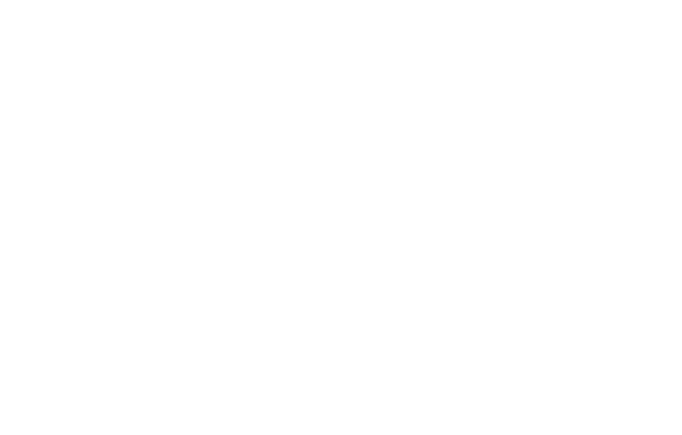 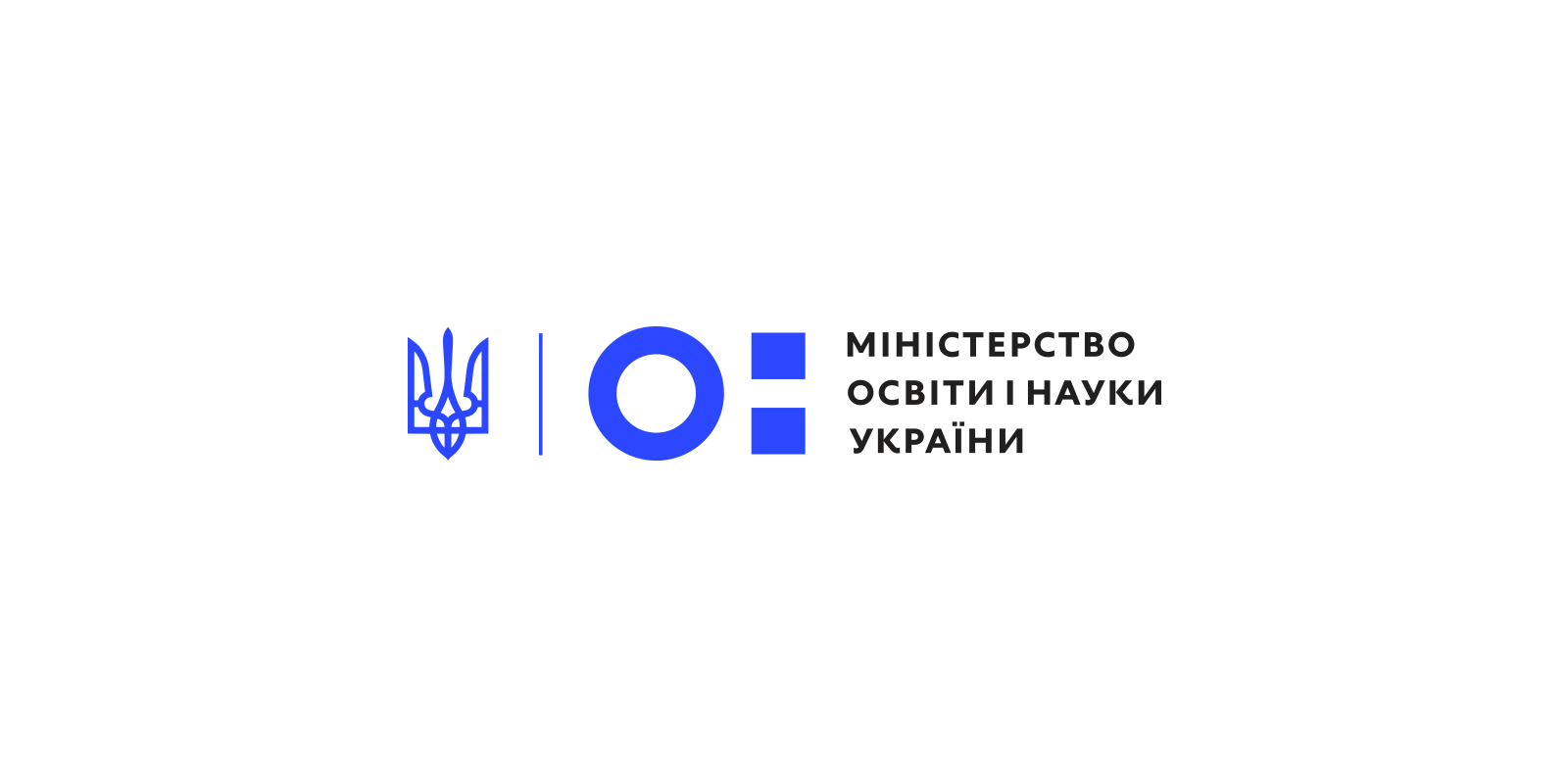 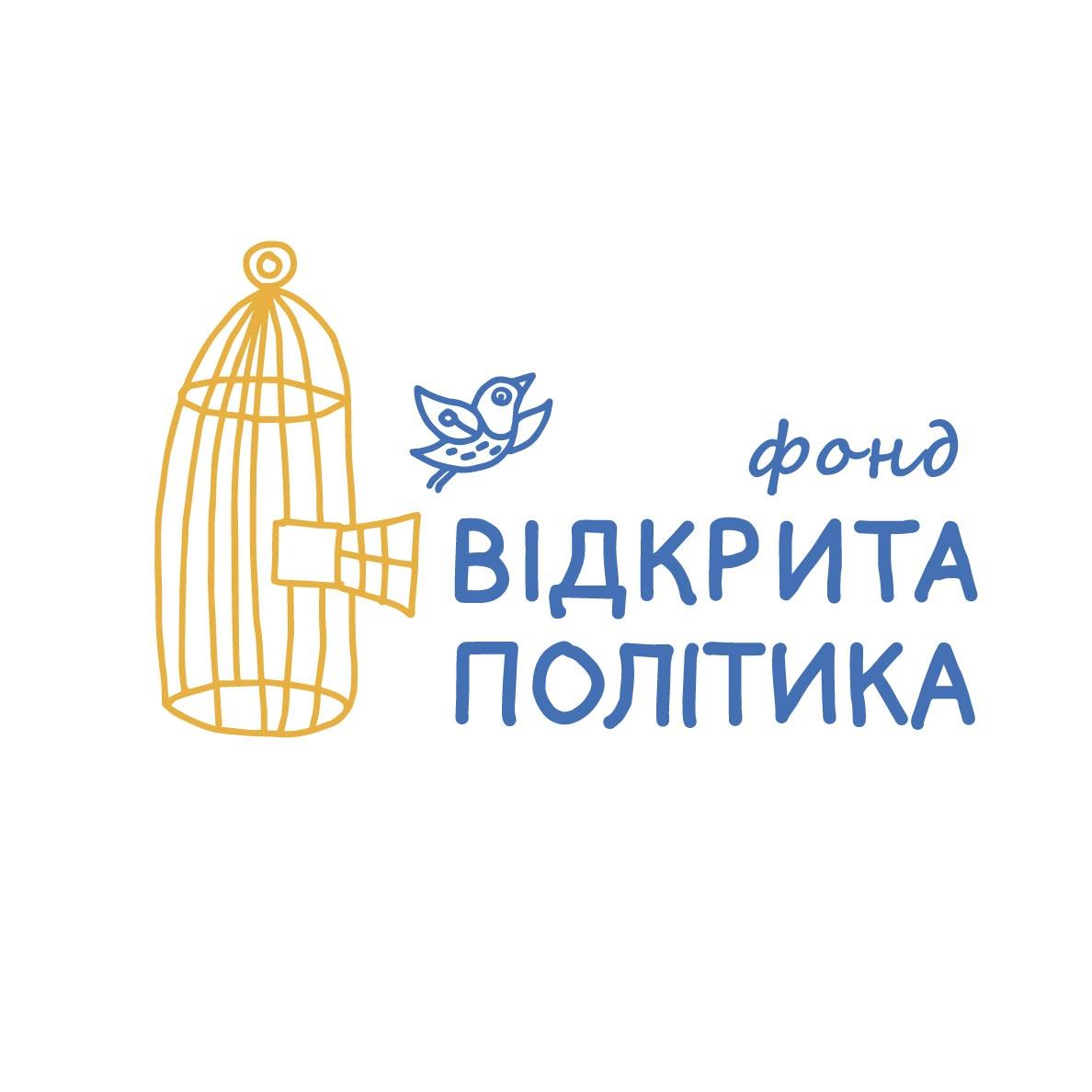 РОЗМІЩЕННЯ ІНФОРМАЦІЙНИХ МАТЕРІАЛІВ
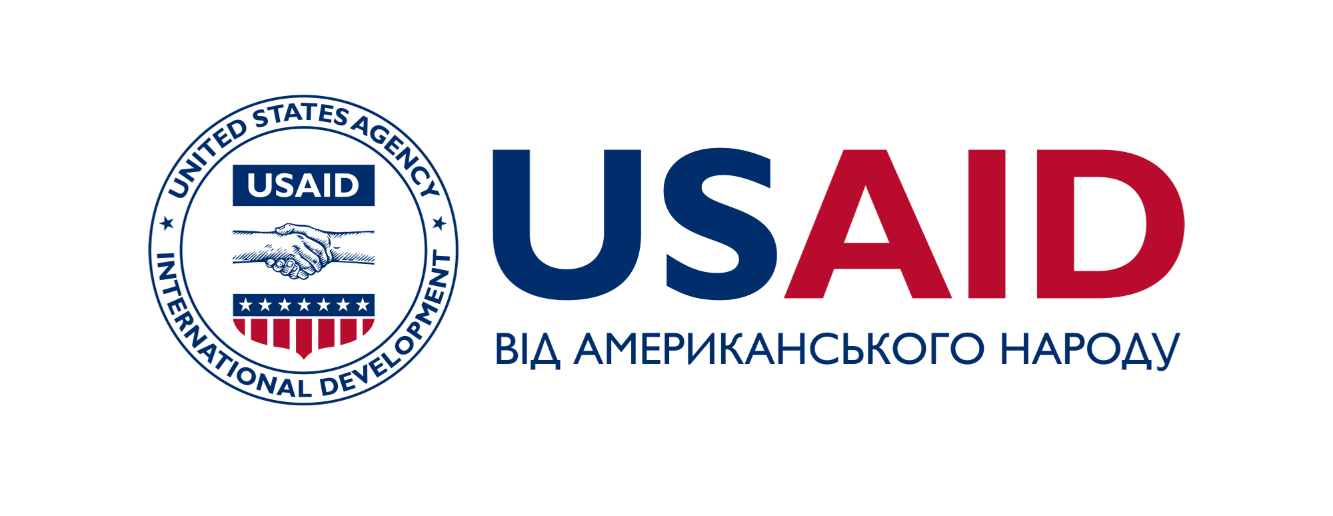 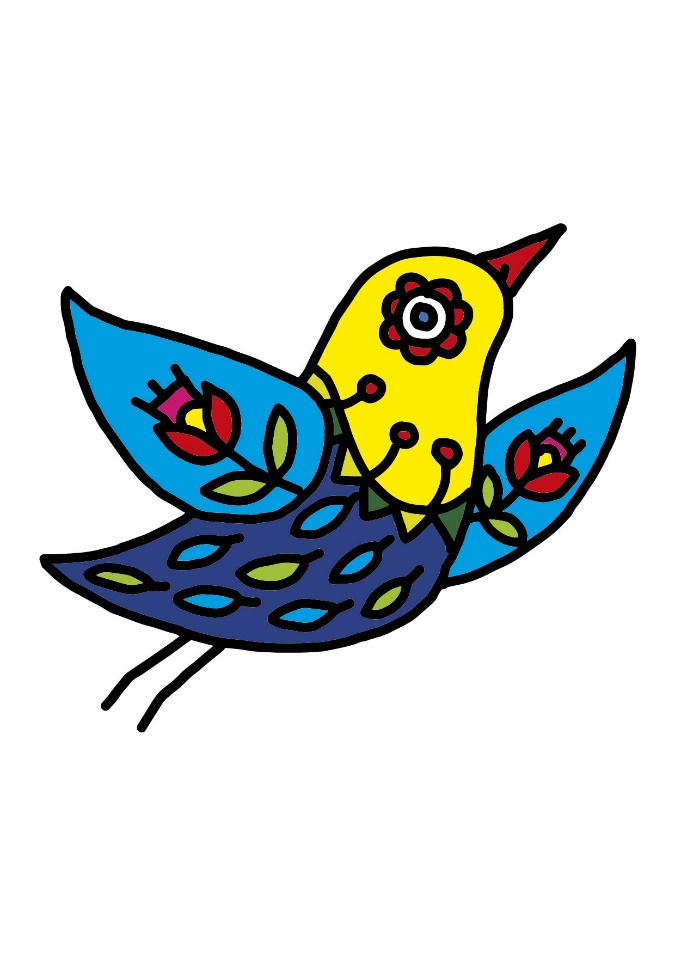 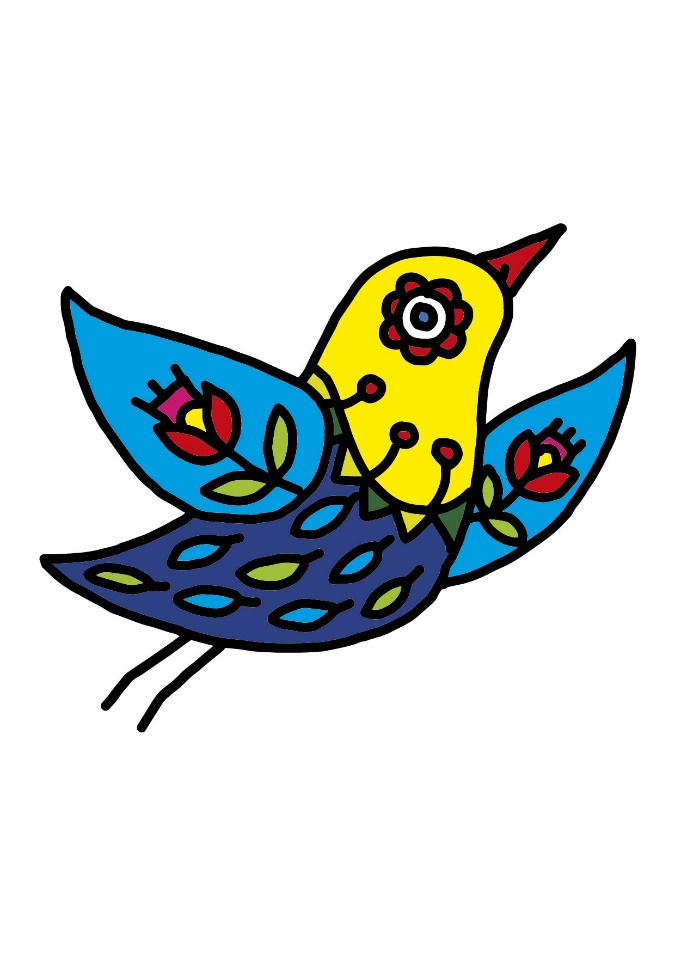 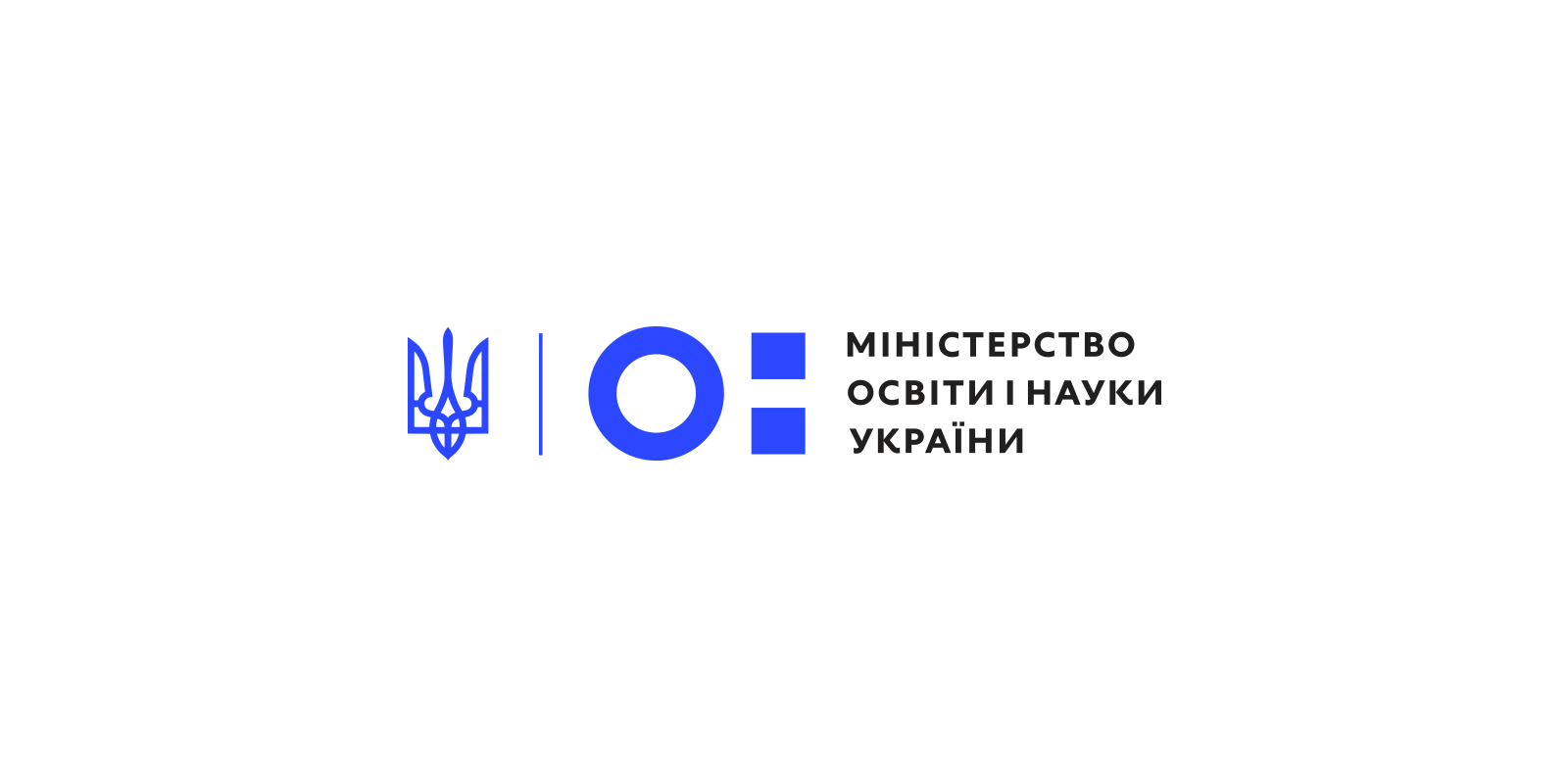 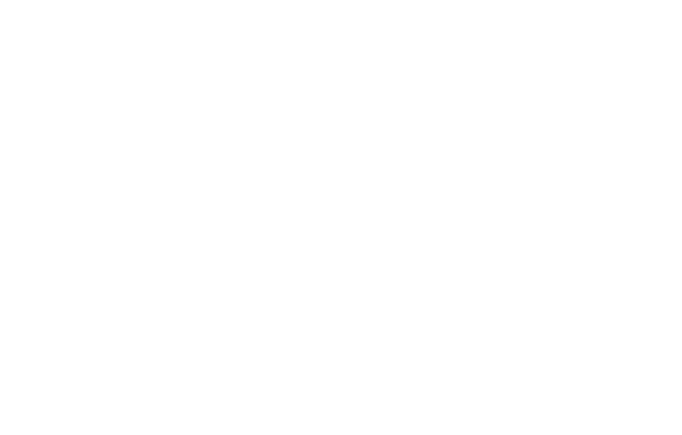 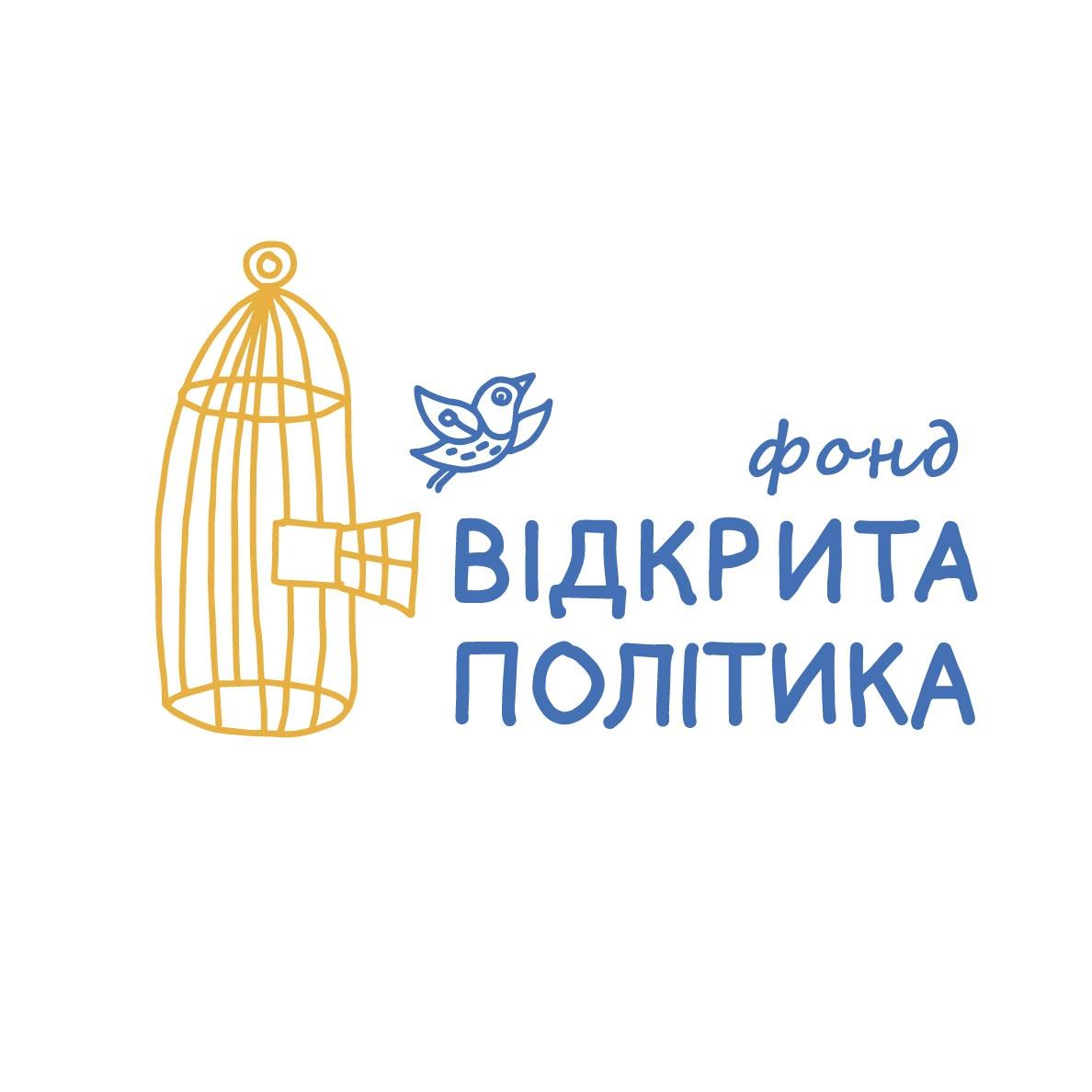 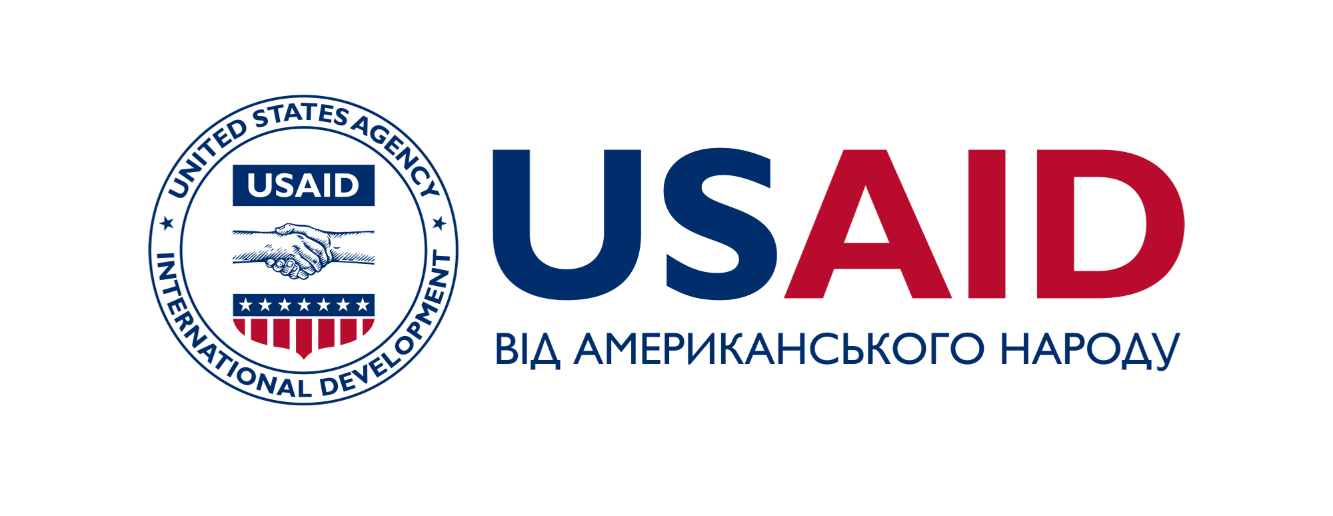 РОБОТА ГАРЯЧОЇ ЛІНІЇ
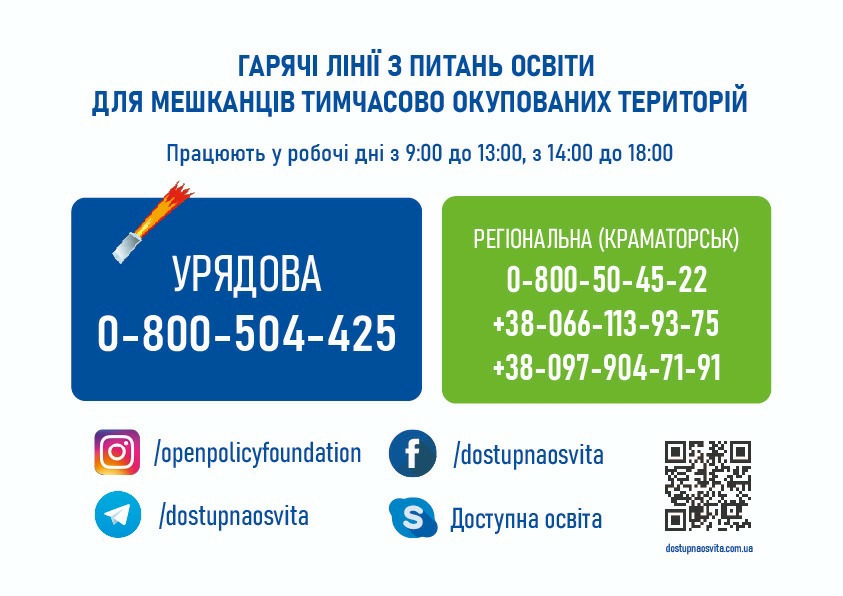 ЛЮТИЙ 2020-ТРАВЕНЬ 2021:
 9690 звернень від мешканців ТОТ


8866 дзвінків – на Урядову гарячу лінію 

824 дзвінки – на регіональну гарячу лінію (Краматорськ), а також на телефони та месенджери Фонду “Відкрита політика”
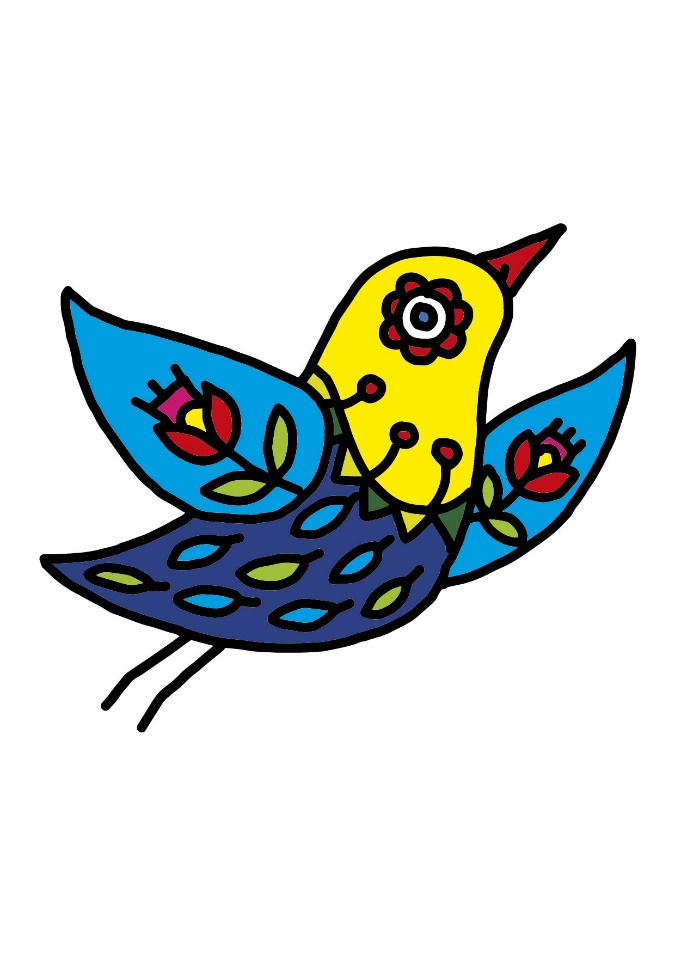 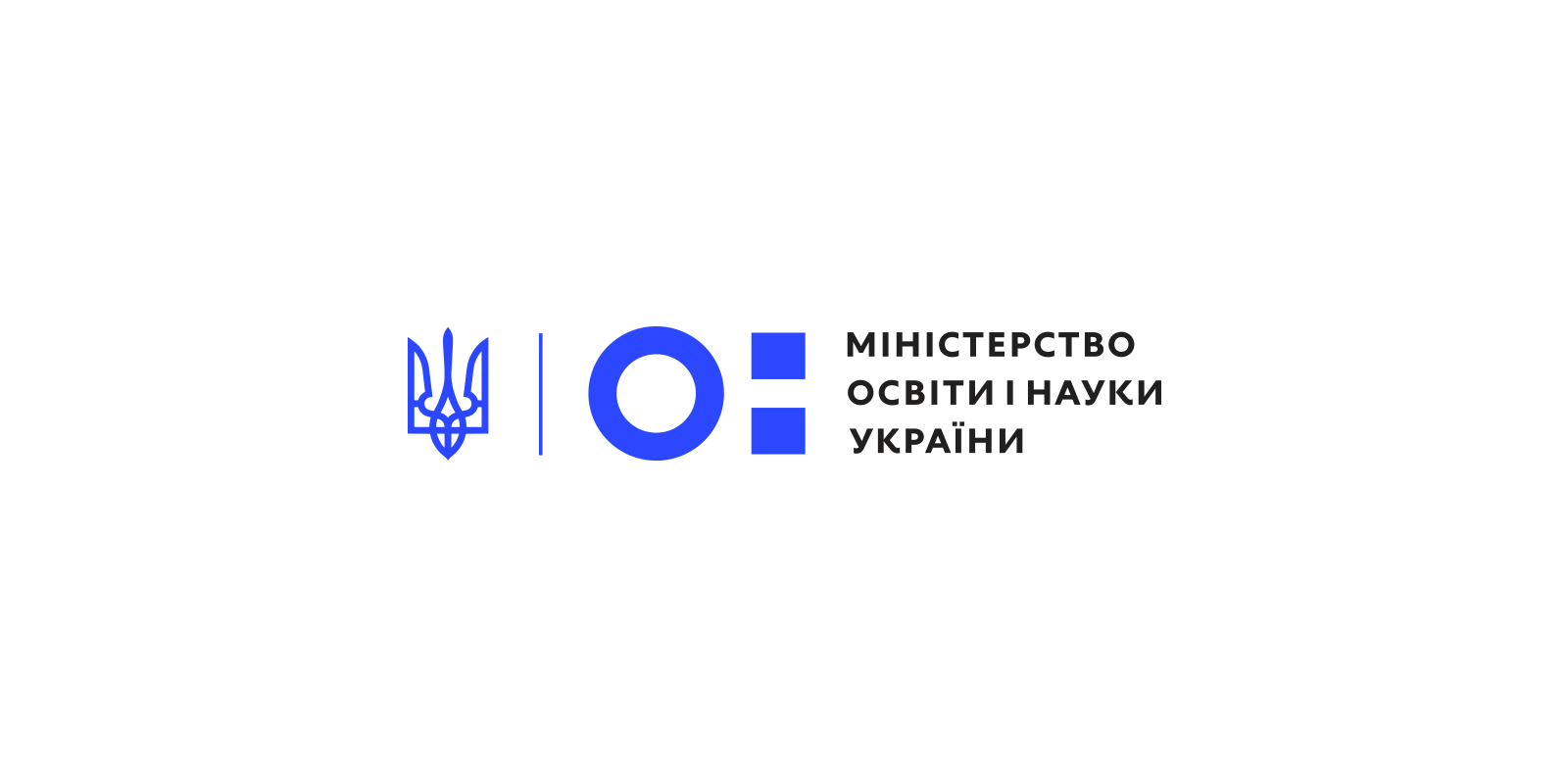 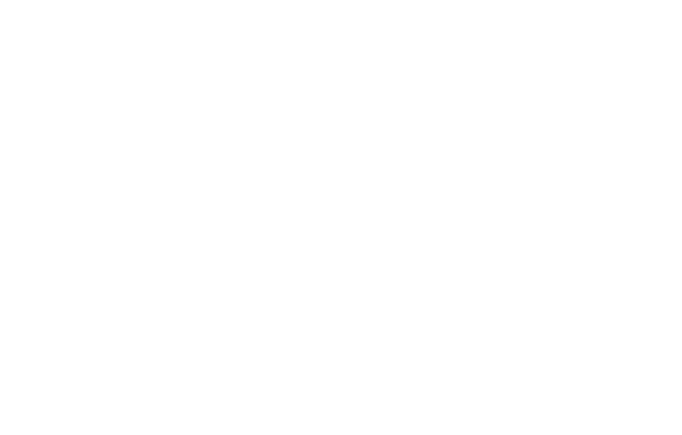 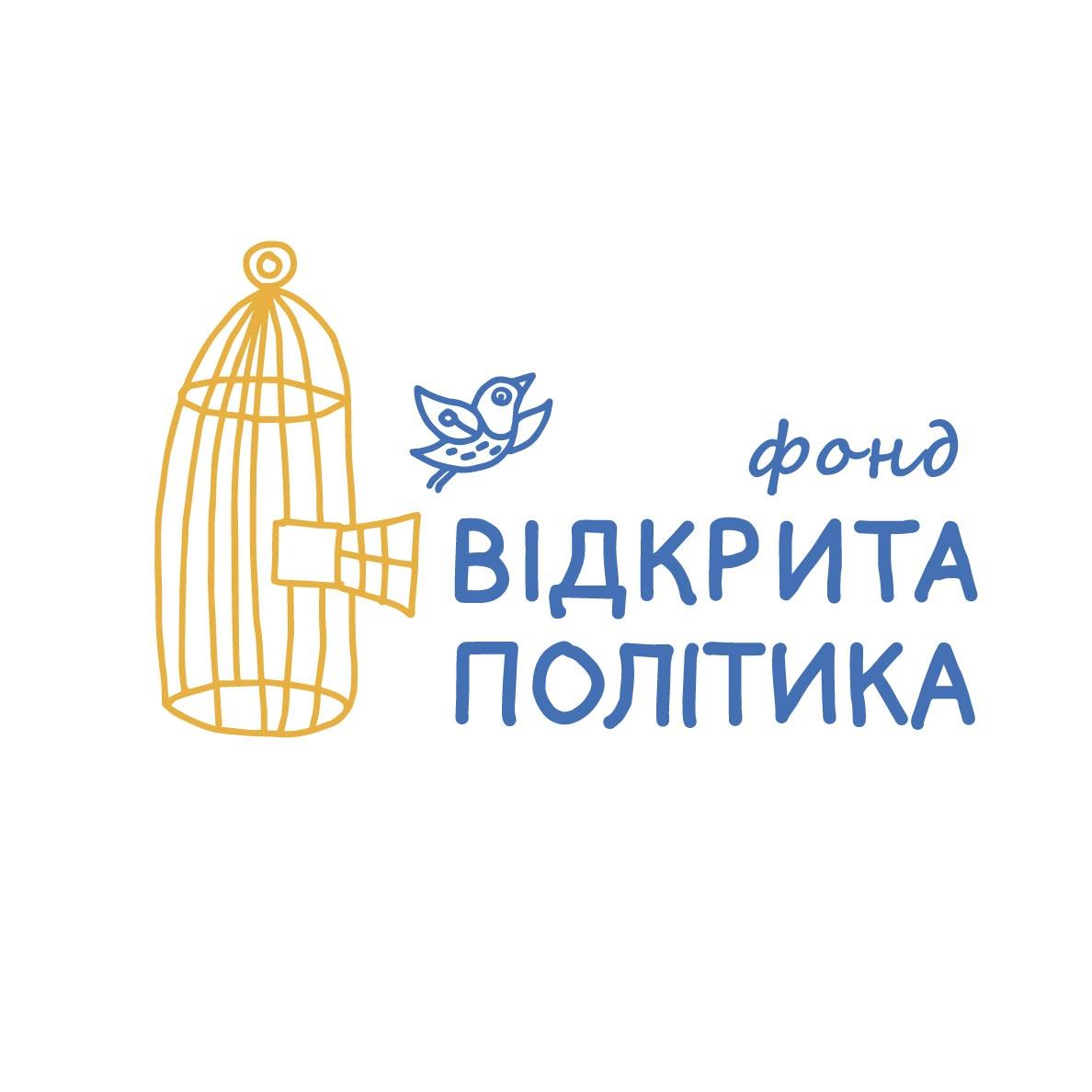 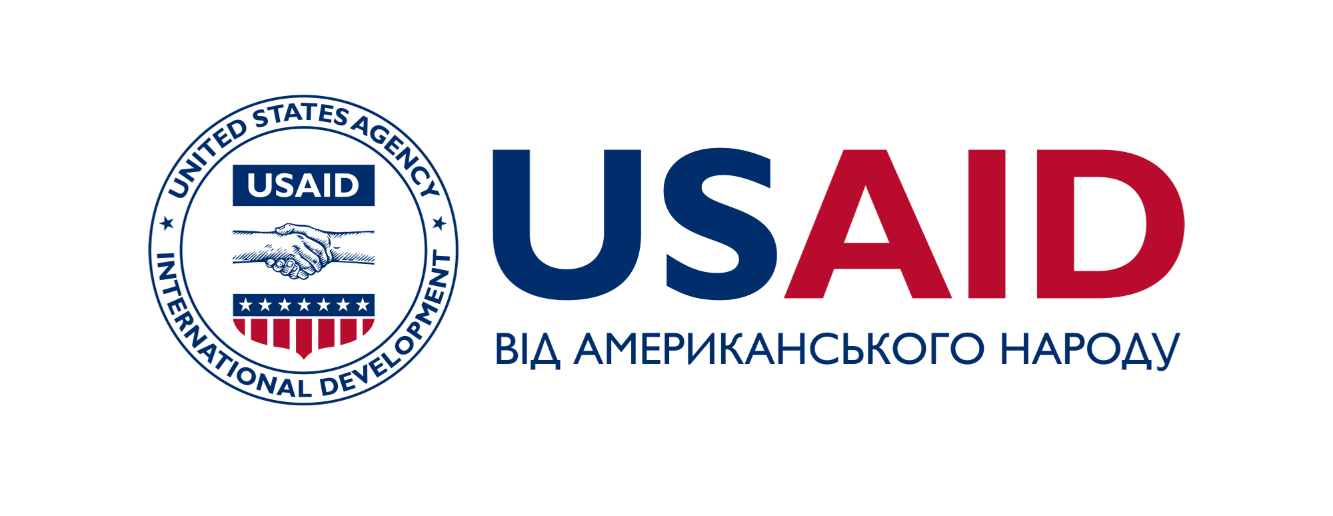 ТРЕНІНГИ
Тренінг “Організація та промоція підготовчих курсів”

Донецька область,
с. Серебрянка,
20-31 березня 2021 року
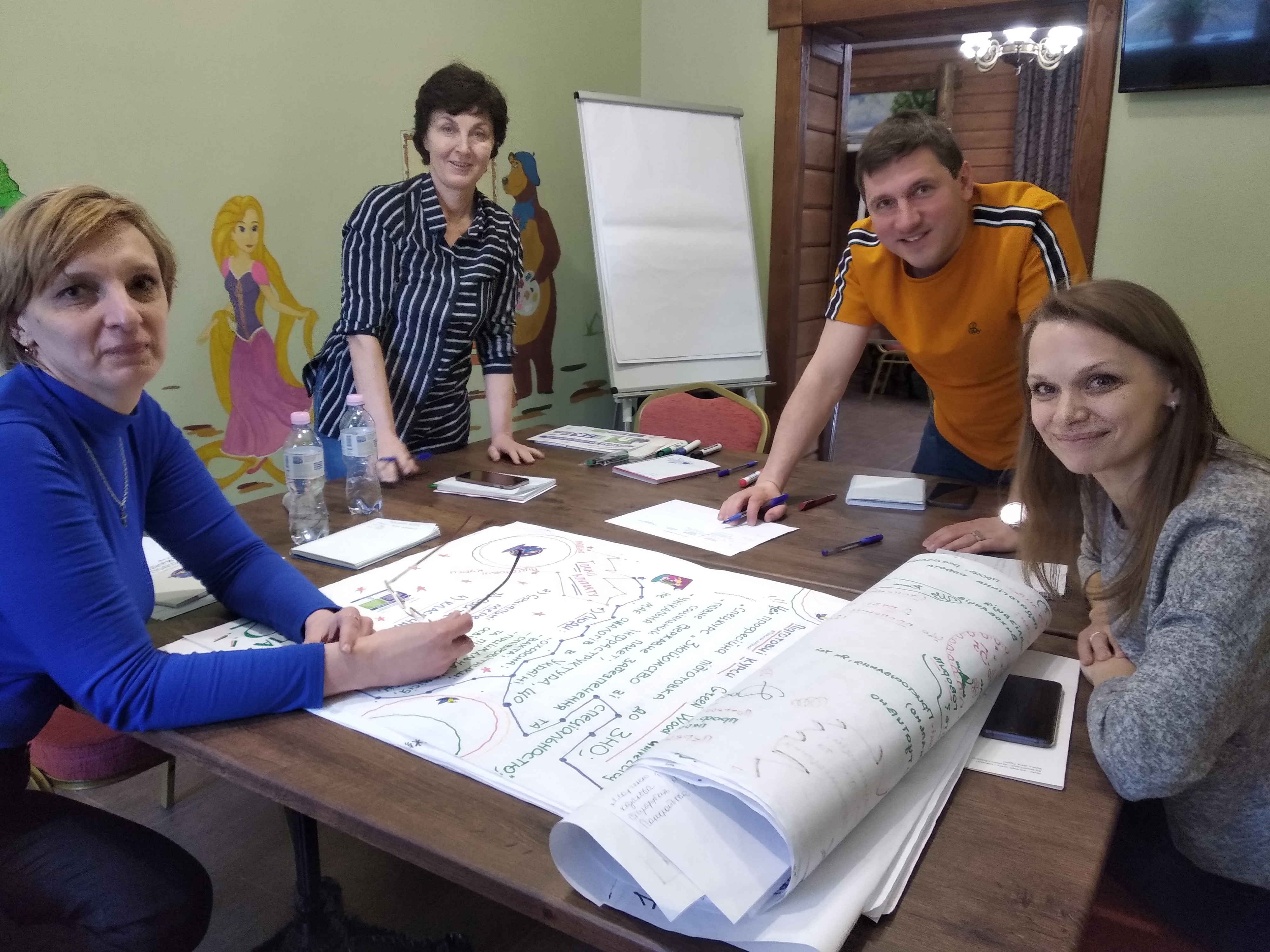 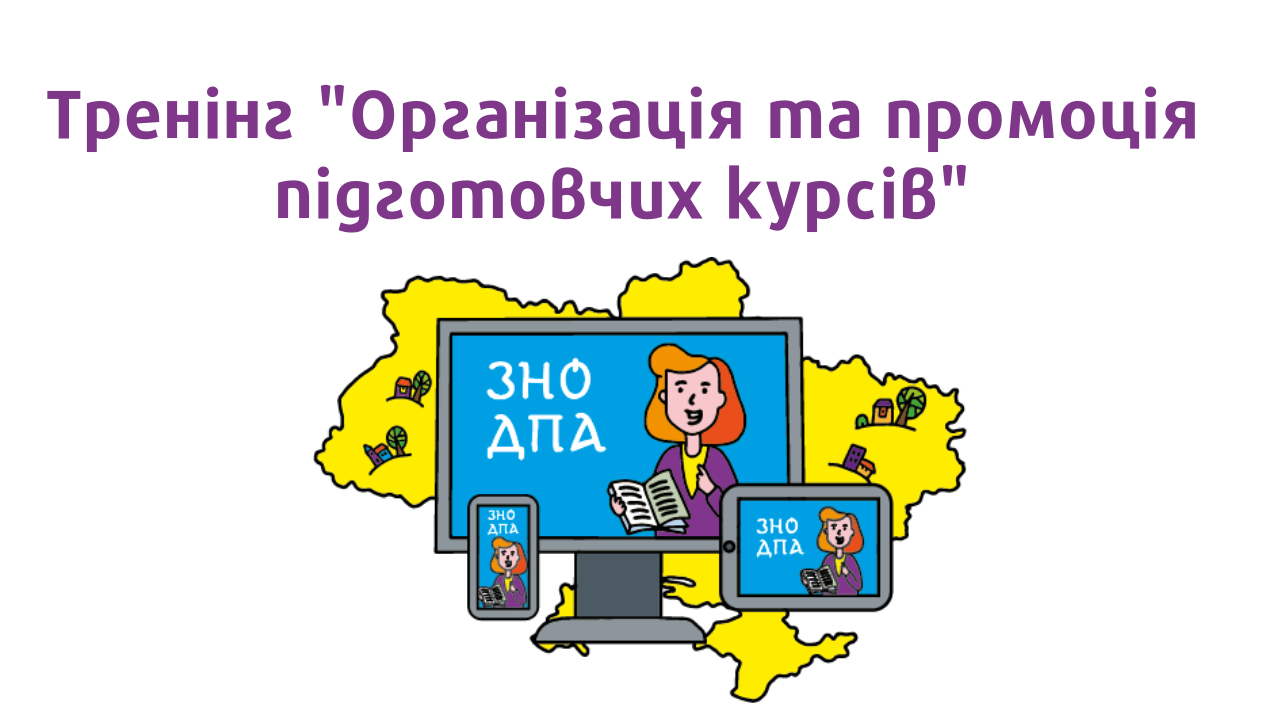 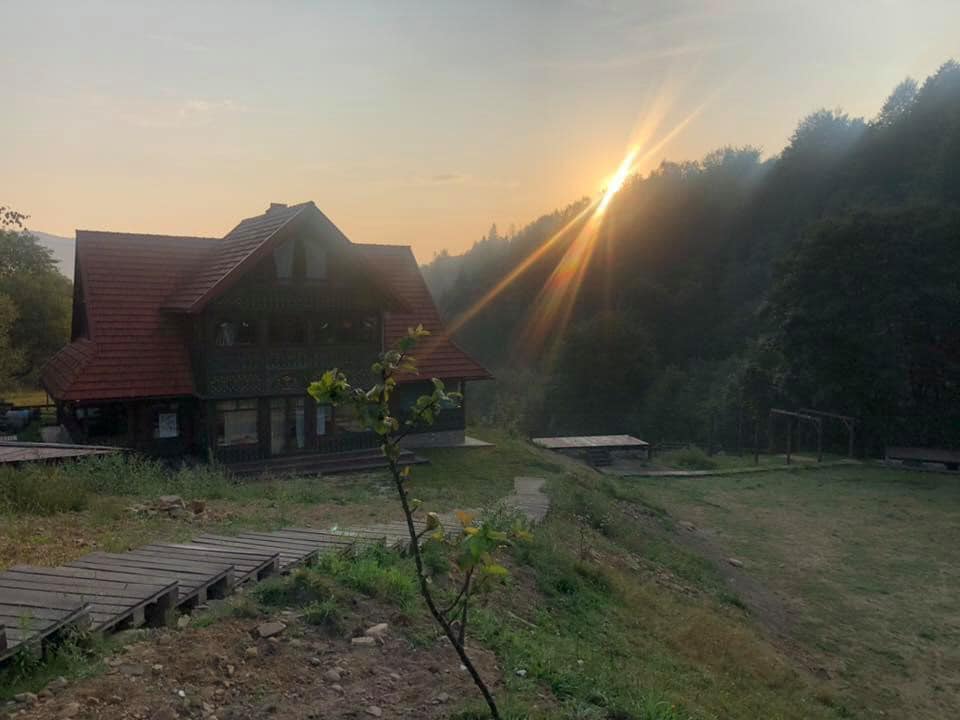 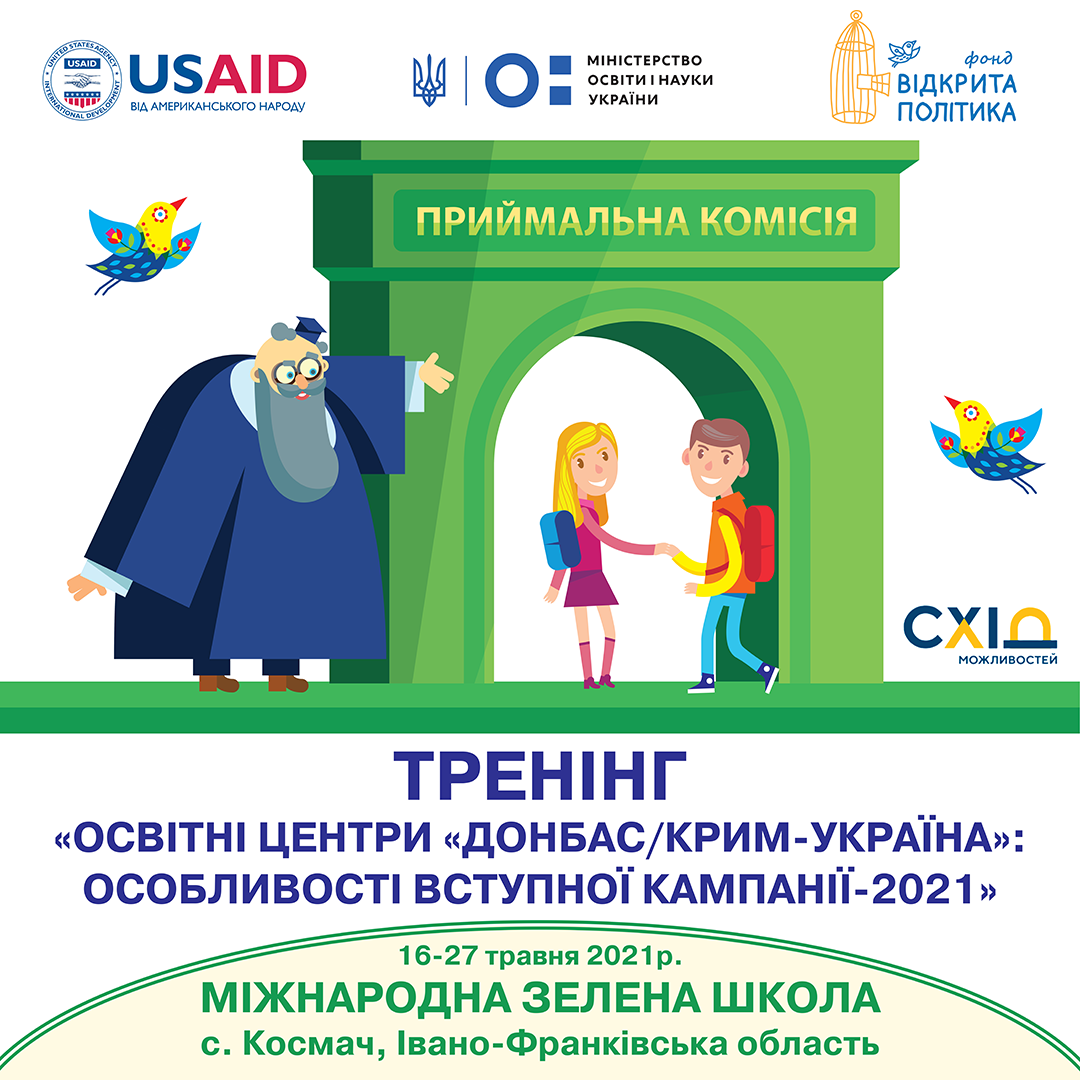 Тренінг “Освітні центри “Донбас/Крим-Україна”: особливості вступної кампанії-2021”

Івано-Франківська область,
с. Космач,
16-27 травня 2021 року 
Лендінг тренінгу
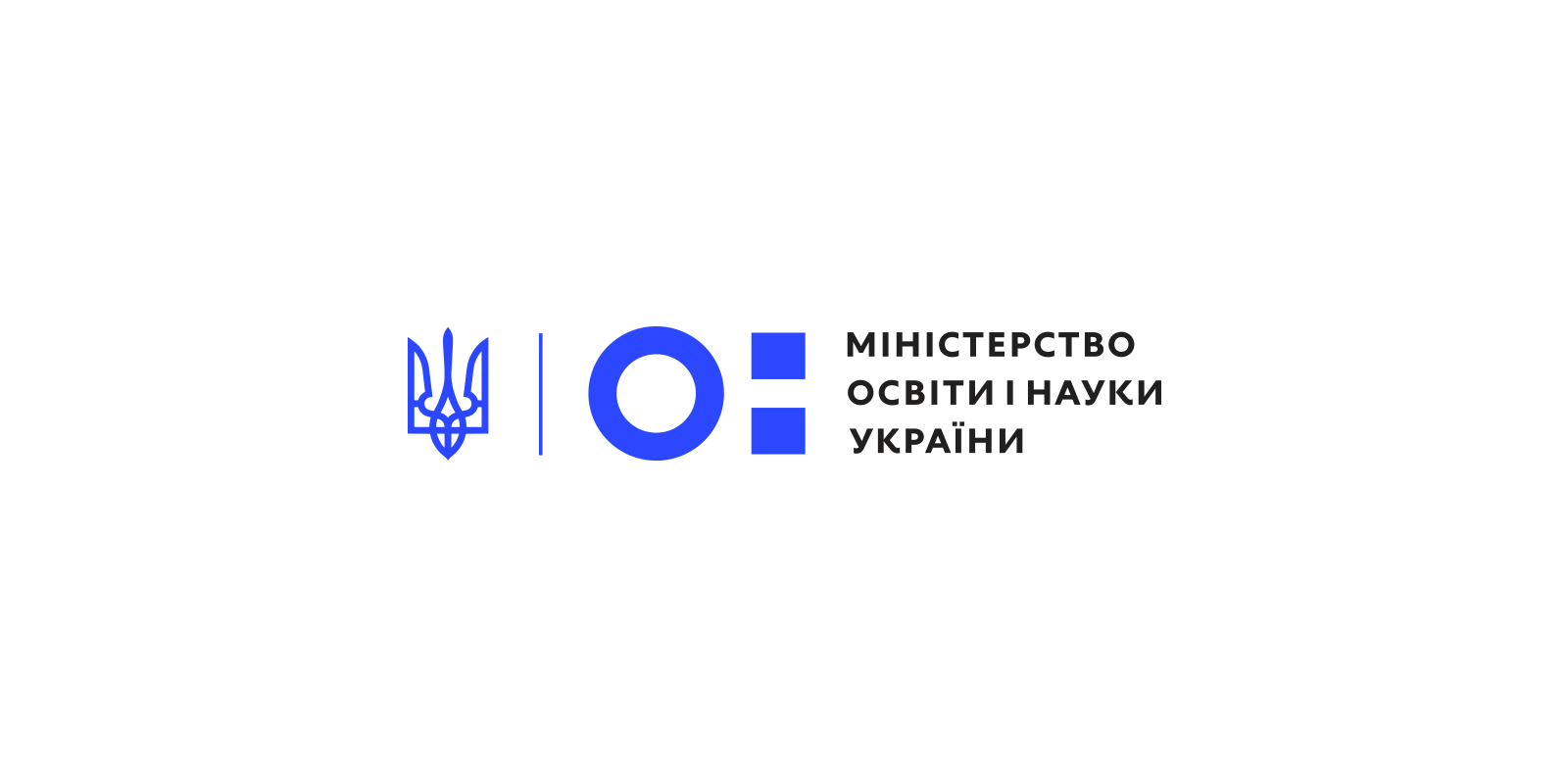 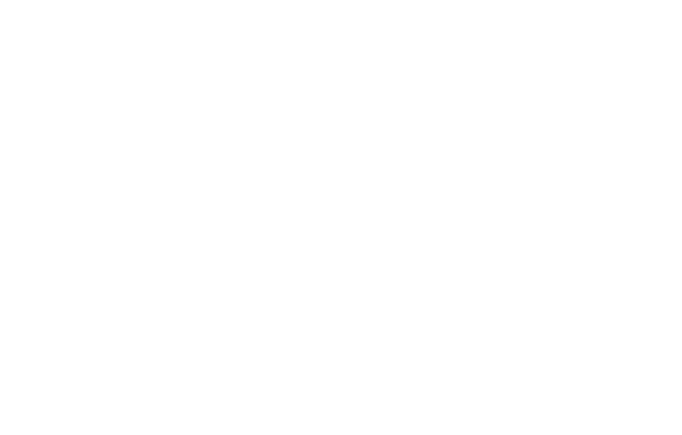 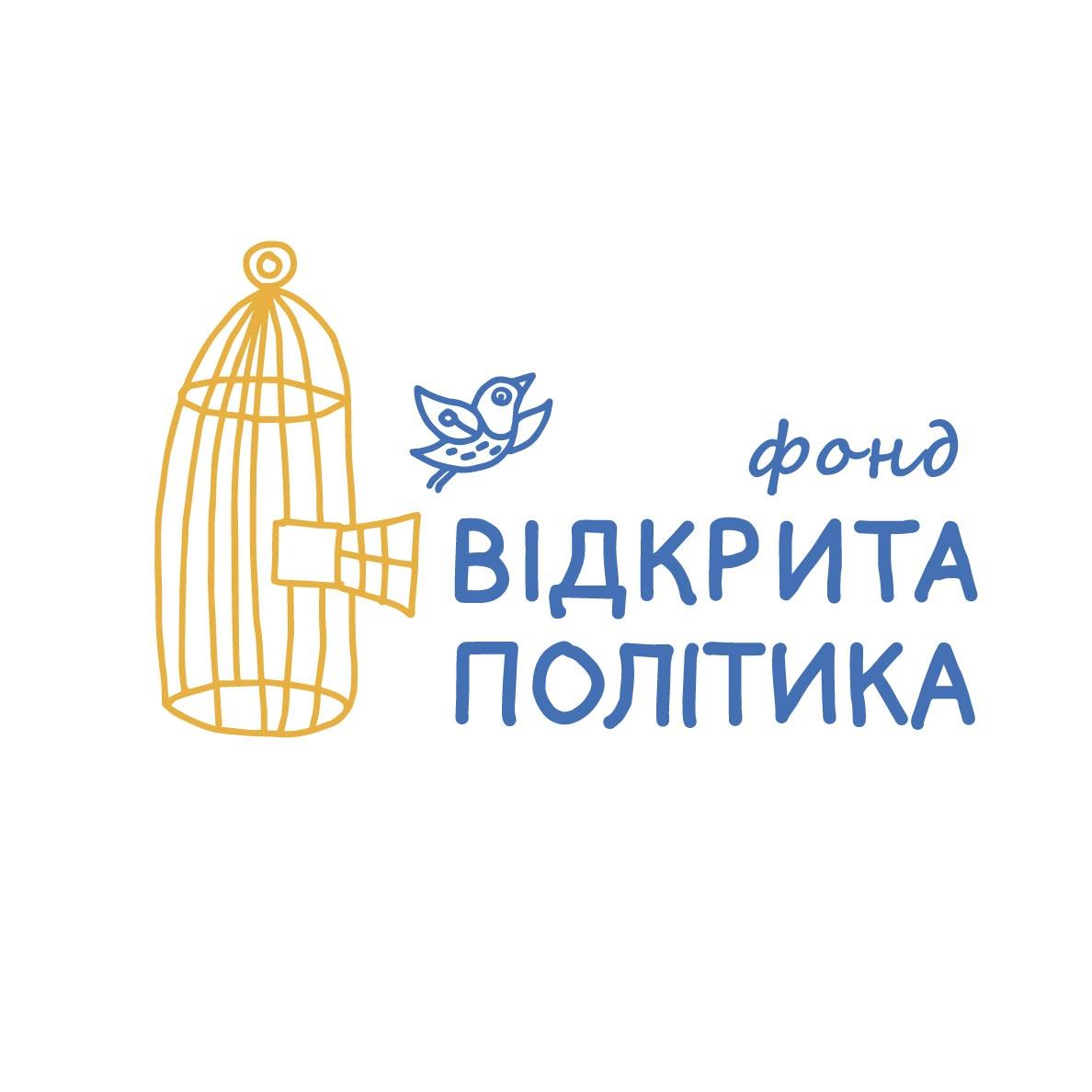 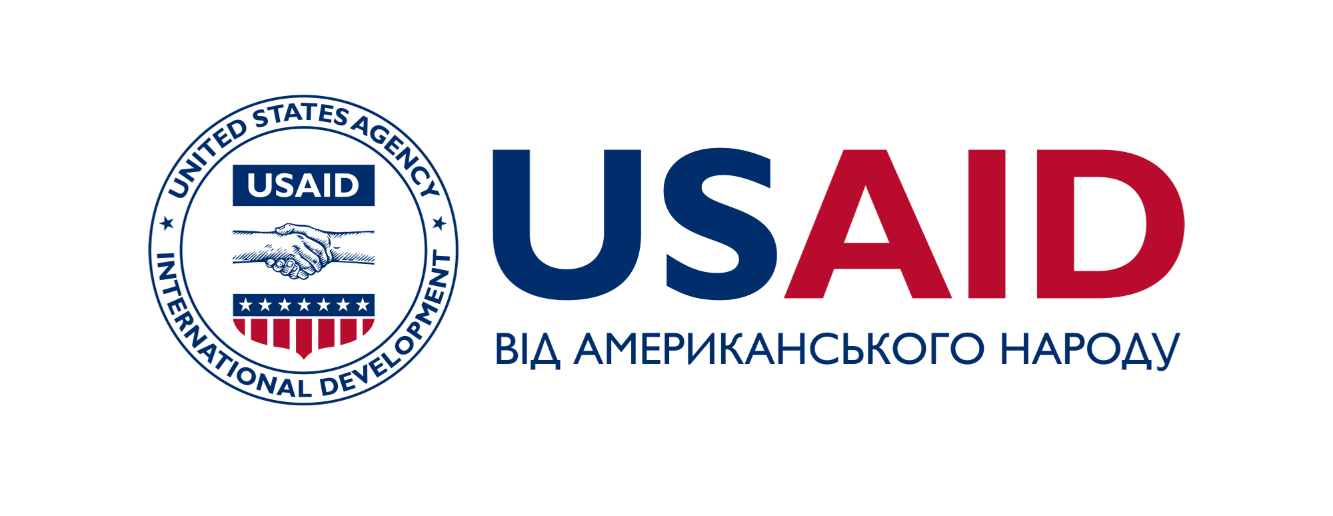 АНІМА- ТА ВІДЕОРОЛИКИ
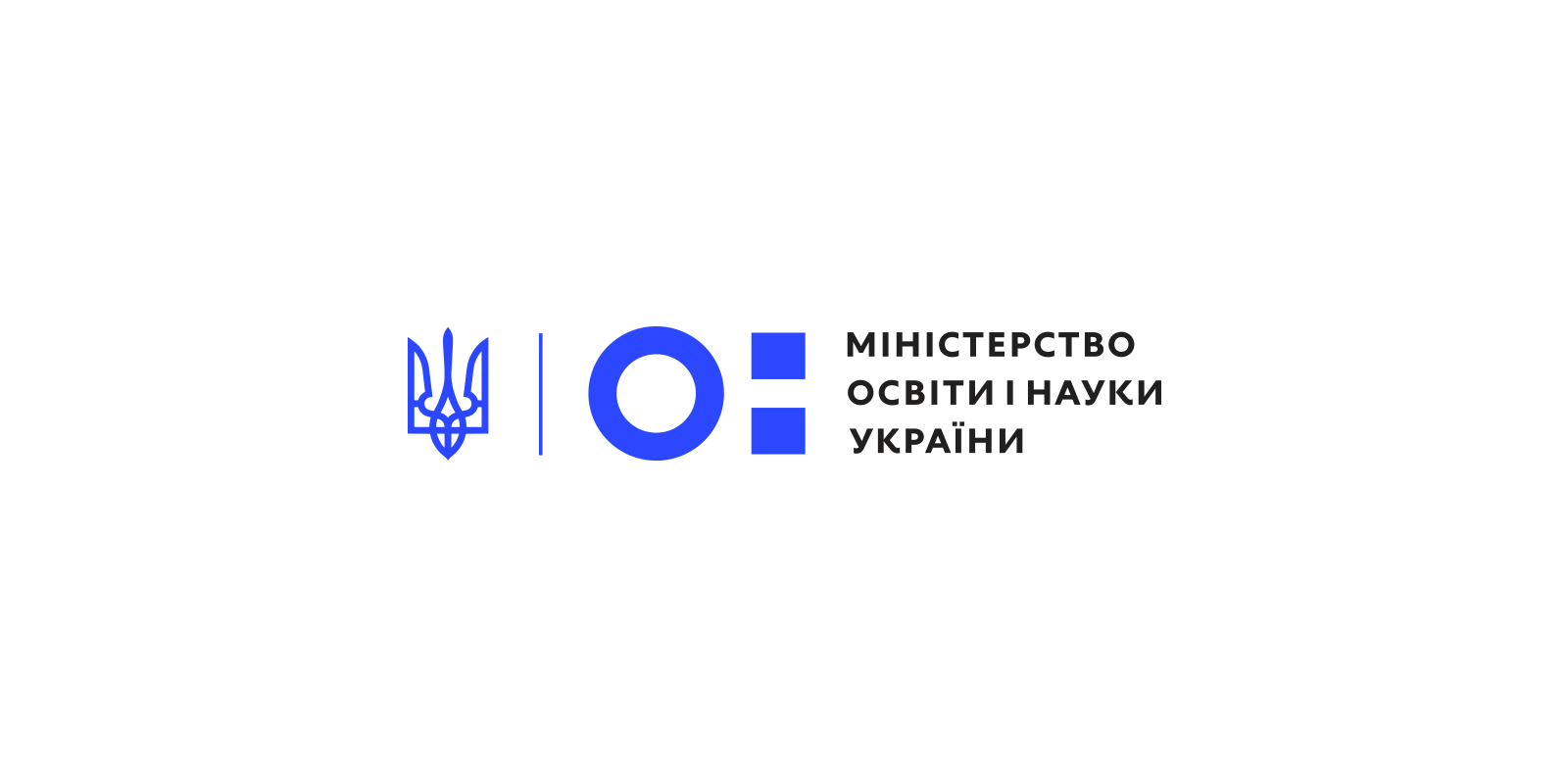 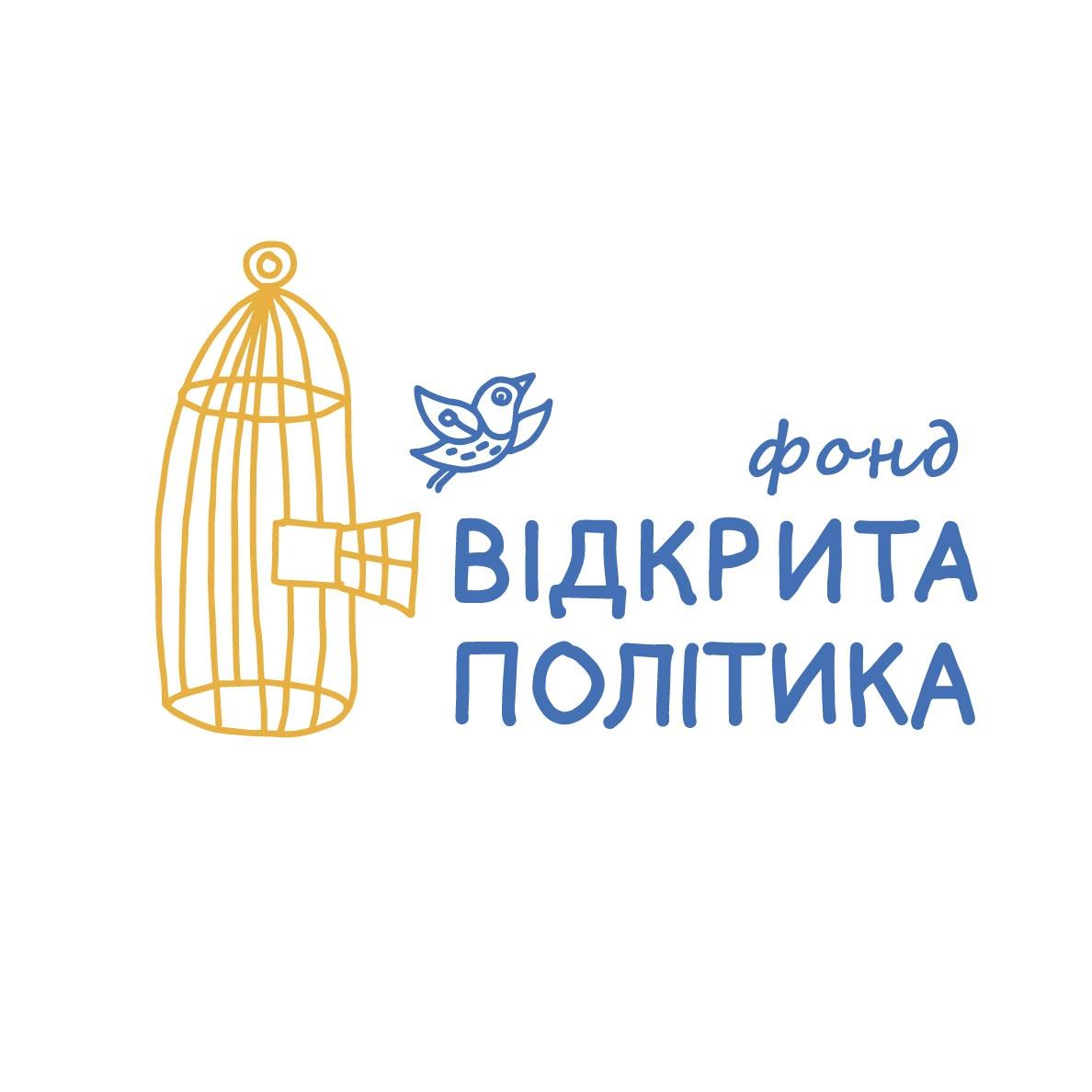 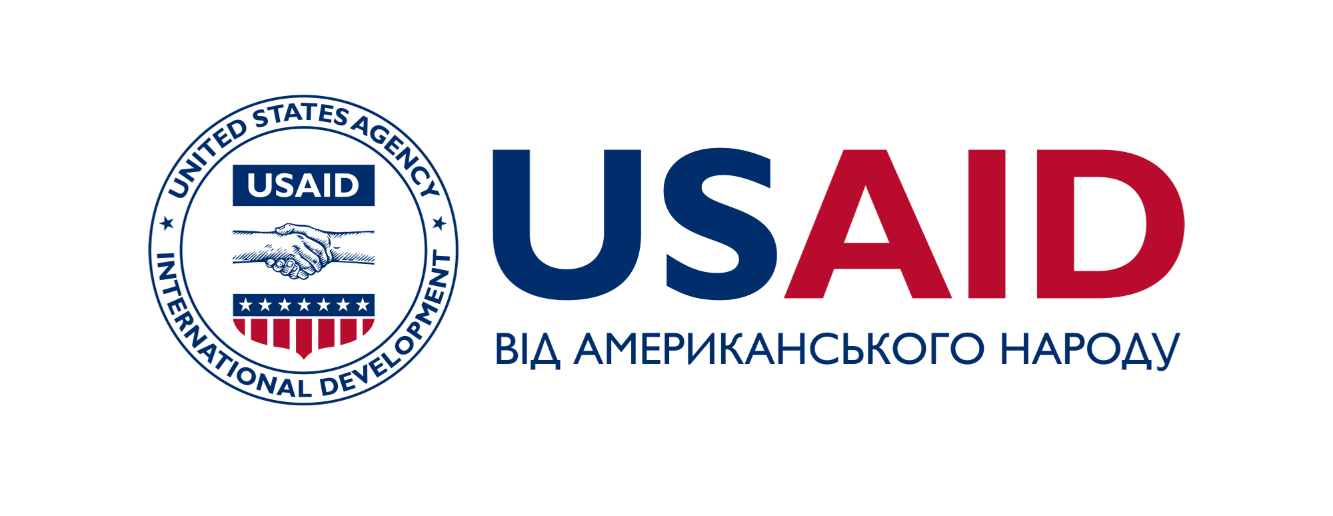 PEACEBUILDING
#мрійдійрадій
ГО «Фонд «Відкрита політика»
01010, Київ, вул. Левандовська, 5а
Тел/Факс: +38 044 279 00 96, +38 068 024 51 69
Skype: Open Policy Foundation
dostupnaosvita.com.ua
openpolicy.org.ua@gmail.com
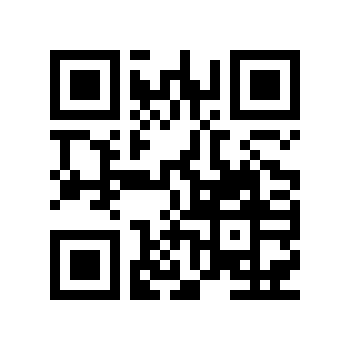